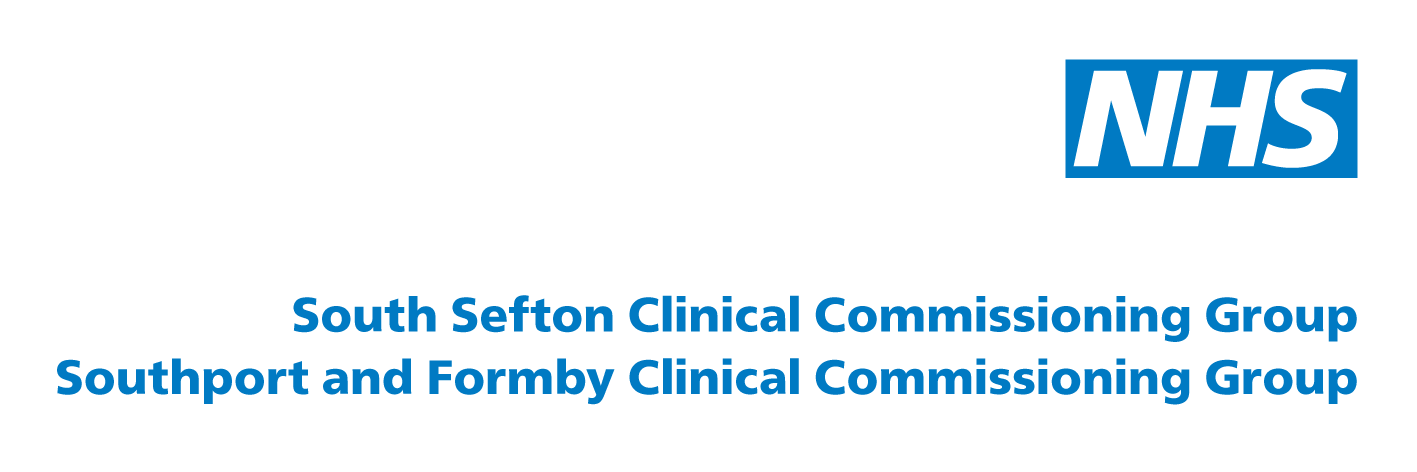 132 members of staff excluding :Chairs/Governing Bodies and Project Lead NDPP
Joint Management Structure
 updated 3rd January 2017
Wider Constituent CCG Members Group
IT services are provided by Informatics Merseyside, contact details  are below:-
Alan.Richmond@imerseyside.nhs.uk
CHAIRS / GOVERNING BODIES
CHIEF OFFICER
Fiona Taylor
CHIEF REDESIGN  & COMMISSIONING OFFICER
Jan Leonard
CHIEF NURSE & QUALITY OFFICER
Debbie Fagan
CHIEF STRATEGY & OUTCOMES OFFICER
Karl McCluskey
INTERIM CHIEF OPERATING
OFFICER/QIPP Lead
Debbie Fairclough
CHIEF FINANCE 
OFFICER
Martin McDowell
CHIEF DELIVERY & INTEGRATION 
OFFICER
Tracy Jeffes
SAFEGUARDING TEAM
DEPUTY CHIEF NURSE/ HEAD OF QUALITY & SAFETY
Brendan Prescott
STRATEGY & OUTCOMES OFFICER
Becky Williams
PLANNING MANAGER
Mel Wright
STRATEGY & OUTCOMES OFFICER
Fiona Doherty
DEPUTY 
CHIEF FINANCE
OFFICER
Alison Ormrod
SENIOR GOVERNANCE MANAGER
(Statutory Risk)
Andy Woods
CORPORATE GOVERNANCE MANAGER
Lisa Gilbert
HEAD OF COMMS
& ENGAGEMENT
Lyn Cooke
CHIEF ANALYST
Luke Garner
QIPP ANALYST
David McCoy
COMMS & ENGAGEMENT OFFICER
Jo Herndlhofer
CORPORATE BUSINESS MANAGER
Judy Graves
HEAD OF VULNERABLE PEOPLE
Tracey Forshaw
PROGRAMME MANAGER,  QUALITY & SAFETY
James Hester+
PRACTICE NURSE FACILITATORS
 Pippa Rose
Colette Page#
PROGRAMME MANAGER, QUALITY & PERFORMANCE
Jo Simpson
CHIEF ACCOUNTANT
Leah Robinson
HEAD OF STRATEGIC FINANCIAL PLANNING
Rebecca McCullough
ASSISTANT BI ANALYST
Tom Hood
LEAD
BI ANALYST
Anthony North
PA TO
CHIEF OFFICER
Jayne Byrne
COMMS & ENGAGEMENT OFFICER
Laura Gibson
QUALITY TEAM SUPPORT OFFICER
Vicky Taylor
CORPORATE SUPPORT OFFICER
Cathy Loughlin
PA TO
CHIEF FINANCE OFFICER
Tahreen Kutub
+ On secondment to NHSE until 31.3.17
# Covering J Hester role until 31.3.17
HEAD OF FINANCIAL MANAGEMENT & PLANNING
Chicco Kandemiiri*
FINANCIAL & SYSTEMS ACCOUNTANT
Mike Scully
CONTRACT ACCOUNTANT
Adam Gamston
FINANCIAL ACCOUNTANT
Linda Pye
BI ANALYST
Ally Dwyer
SPECIALIST BI ANALYST
Emily Golightly
COMMS & ENGAGEMENT SUPPORT OFFICER
Ryan McKernan^
SENIOR ADMINISTRATOR
Terry Stapley
SENIOR
ADMINISTRATOR
Nicola Ludlam
SENIOR ADMINISTRATOR
Jayne Williams
ASSISTANT FINANCIAL ACCOUNTANT
Robert Smith
MANAGEMENT ACCOUNTANT
Vacant
ASSISTANT CONTRACT ACCOUNTANT
Kevin Taylor
MANAGEMENT ACCOUNTANT
Chloe Rachelle
APPRENTICE BI ANALYST
Daniel Curran
BI ANALYST
Debbie Fahy
DIGITAL COMMS & ENGAGEMENT INTERN
Hannah Coxon
MEDICINES MANAGEMENT
ADMINISTRATOR
Ruth Menzies
ADMINISTRATOR
Clare Touhey
ADMINISTRATOR
Danny Ungi
EXECUTIVE ASSISTANT
Jacqueline Hill
* Covering Jenny White Maternity Leave
ASSISTANT MANAGEMENT ACCOUNTANT
Jo Sebborn
FINANCE
OFFICER
Josh Jones
^ Covering Nicole Cowan Maternity Leave
LEAD CLINICIAN FOR CANCER / CARE HOMES
Dr Debbie Harvey
LEAD CLINICIAN FOR STRATEGY
& INNOVATION
Dr Pete Chamberlain
FINANCE TRAINEE
Ghiles Idja
HEAD OF 
MEDICINES
MANAGEMENT
Susanne Lynch
PROGRAMME LEAD – COMMUNITY SERVICES PROCUREMENT
Danielle Love
PRIMARY CARE COMMISSIONING MANAGER
Angela Price
HEAD OF COMMISSIONING
Billie Dodd
SENIOR INTEGRATED COMMISSIONING TEAM MANAGER
Geraldine O’Carroll
UNPLANNED CARE MANAGER
SSCCG
Dave Warwick
PLANNED CARE
MANAGER
Sarah McGrath
UNPLANNED CARE MANAGER
SFCCG
Sharon Forrester
MACMILLAN VIRTUAL WARD COORDINATOR
Jo Ball
PLANNED CARE MANAGER
Moira Harrison
MENTAL HEALTH PROGRAMME MANAGER
Gordon Jones
CHILDREN’S 
COMMISSIONER
Peter Wong
PRIMARY CARE ADMIN MANAGER 
Louise Taylor
PRIMARY CARE 
SUPPORT MANAGER
Tanya Mulvey
INTEGRATED COMMISSIONING MANAGER
Tracy Reed
INTEGRATED COMMISSIONING MANAGER
Sue Crump
COMMISSIONING MANAGER
Tina Ewart
COMMISSIONING MANAGER
Terry Hill
COMMISSIONING MANAGER
Jenny Kristiansen
INTEGRATED COMMISSIONING MANAGER
Kevin Thorne
LOCALITY MANAGER
Angela Curran
SUPPORT
OFFICER
Vacant
SUPPORT
OFFICER
Anne Lucy
LOCALITY MANAGER
Alison Johnston
SENIOR PHARMACIST
Janet Fay
SENIOR PHARMACIST
Chris Barnes
INTERFACE PHARMACIST
Kay Walsh
SENIOR PHARMACIST
Helen Roberts
SENIOR PHARMACIST
Sandra Craggs
SENIOR PHARMACIST
Jennifer Johnston
SENIOR PHARMACIST
Sejal Patel
PROJECT LEAD
DIABETES (NDPP)
Vacant
SENIOR CONTRACTS MANAGER 
Mervyn Kennedy
(Based at
Halton CCG)
SENIOR CONTRACTS MANAGER
Lesley McKinnell
SENIOR CONTRACTS MANAGER
Nadine Smith
PRACTICE PHARMACISTS
Shaun Roche
Fiona Skelton (Maternity Leave)
Grace Harris
Jane Tosi

PRESCRIBING SUPPORT OFFICERS/ TECHNICIANS
Zita Johnson
Pamela McGorry
PRACTICE PHARMACISTS
 Paul Halsall
Emma Dagnall
Matthew Collings

PRESCRIBING SUPPORT OFFICERS/ TECHNICIANS
Gillian Beardwood
Alain Anderson
PRACTICE PHARMACISTS
Mariola Fothergill
Helen Ramsbottom
Christine Marsh
Sophie Pradhan
Ian Gilmore

PRESCRIBING SUPPORT 
OFFICER/ TECHNICIAN
Claire Campbell
PRESCRIBING ANALYST
Tom Roberts

PRACTICE PHARMACISTS
Chris Brennan
Linda McLaughlan
Sara Boyce

PRESCRIBING SUPPORT OFFICER/ TECHNICIAN
Christine Lea
PRACTICE PHARMACISTS
James Creese

PRESCRIBING SUPPORT OFFICERS/
TECHNICIANS
Jacqueline Smith
Tabitha Bodger (Maternity Leave)
Stephanie Stokes
Lesley Fazenfield
PRACTICE PHARMACISTS
Erika Setzu
Susan Fryer

PRESCRIBING SUPPORT OFFICERS/ TECHNICIANS
Lisa Tate 
Brett Finch
ASSISTANT CONTRACTS MANAGER
Ian Campbell
ASSISTANT CONTRACTS MANAGER
Helen Quinn
CONTRACT ADMINISTRATION MANAGER
Jo Roberts
CONTRACT SUPPORT MANAGER
Clair McGovern
SENIOR ADMINISTRATOR
Natalie Finnegan
SENIOR ADMINISTRATOR
Trish Evers
CONTRACT DEVELOPMENT ADMINISTRATOR
Maria Hawkins
(Based at
Halton CCG)
w:\Governance\CCG Structure Charts\CCG Management Structure.pptx